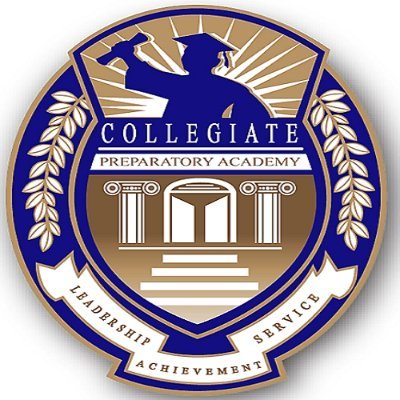 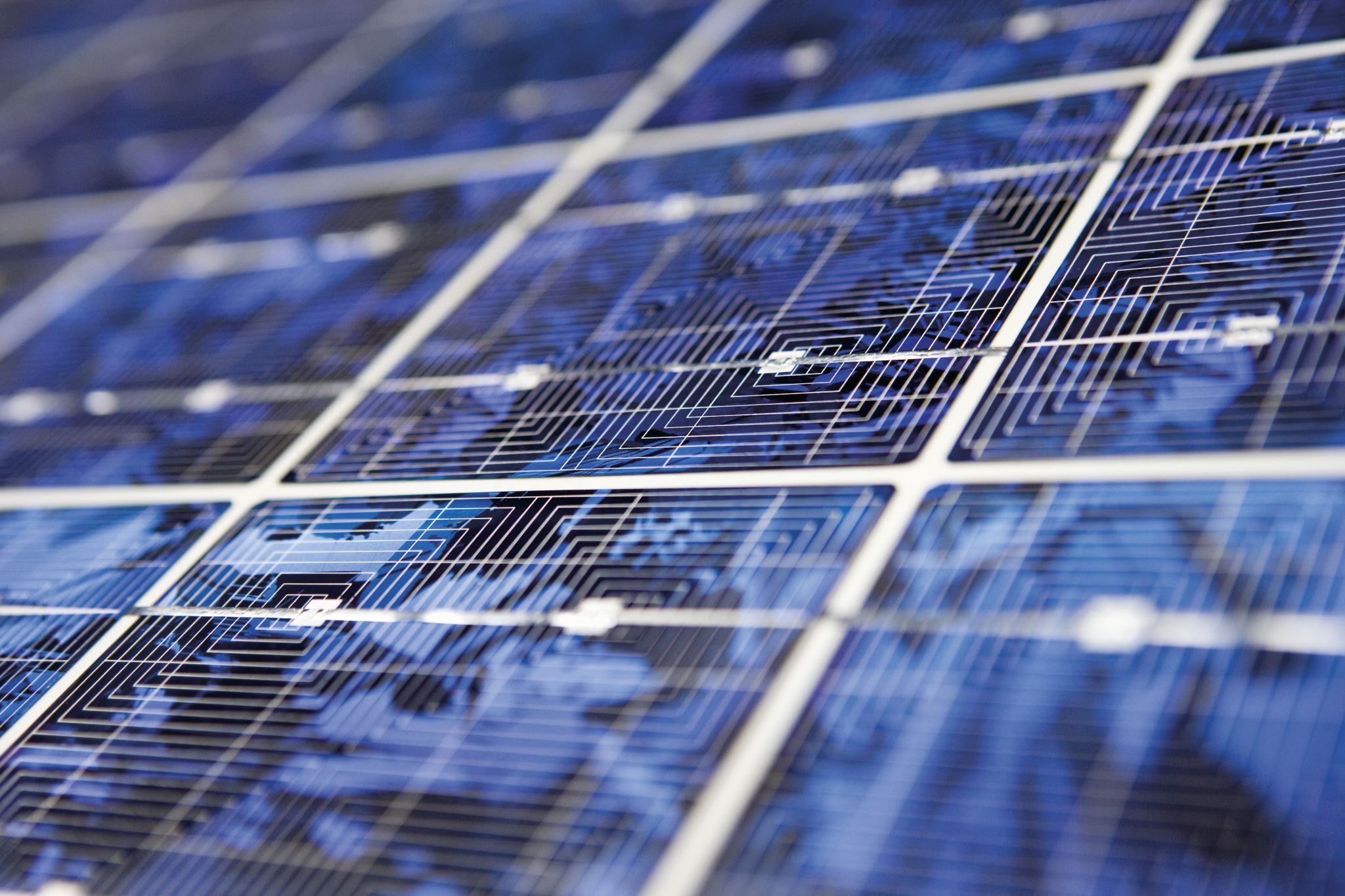 OUR ACADEMIC APPROACH
Collegiate Preparatory 
International Academy
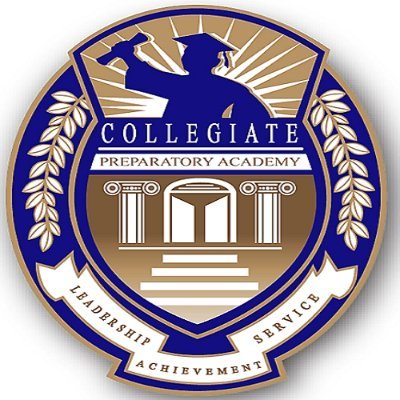 FROM DAY ONE
HOW WE INVEST IN YOUR ACADEMIC SUCCESS
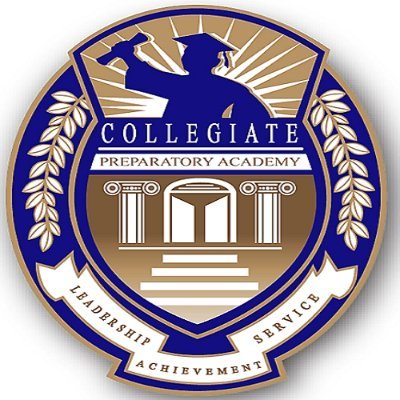 Academic Approach
Serving PreK to Grade 12
Focus on Educating and Equipping the Whole Child 
Interdisciplinary Approach 
Technology infusion
Data-based instruction to assess student progress
Encourage student agency and ownership in learning
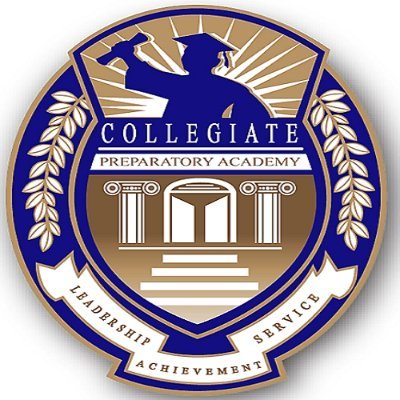 Special Highlights
Free laptop from Microsoft to use during instruction, doing homework, conducting research and completing projects
The school software is installed on the laptop for seamless support
Choose your tutoring schedule with your tutor 
Choose a time for mentoring
Parent/Instructor Conferences
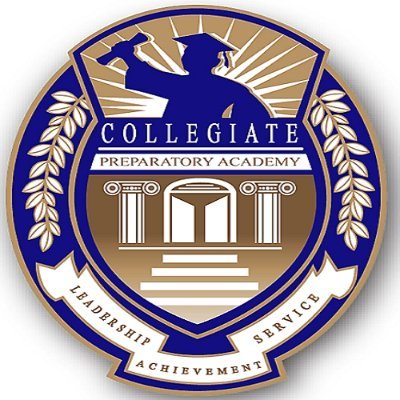 Upon Enrolling…
Your Admissions Counselor will reach out to you.
Receive a login for Single Sign-On to access curriculum resources 
School e-mail address
Link for the Diagnostic Assessment to assess levels on learning standards in Reading and Mathematics
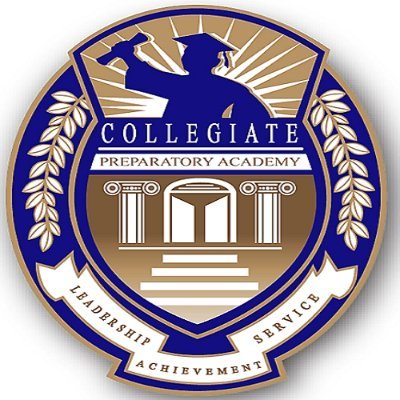 Diagnostic Assessment
Helps us know your level of mastery 
Helps us identify areas of strength and areas of growth to be addressed during one-on-one tutoring
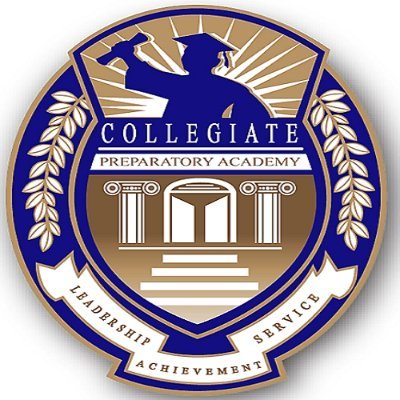 Multiple Intelligence Survey
Receive a Multiple Intelligence/Learning Styles Survey to help assess your interests and natural gifts 
This will help in choosing your elective classes
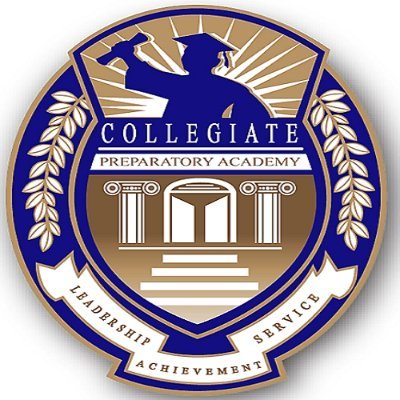 Course Selection
Upon receipt and review of your report card/transcript, you will be contacted by Collegiate Prep staff to review and suggest classes
There are many course formats to choose from:
Asynchronous – Self-paced courses for students who like independence 
Synchronous – Live instruction from certified teacher (K-5 ) and 6-12  (hour per course)
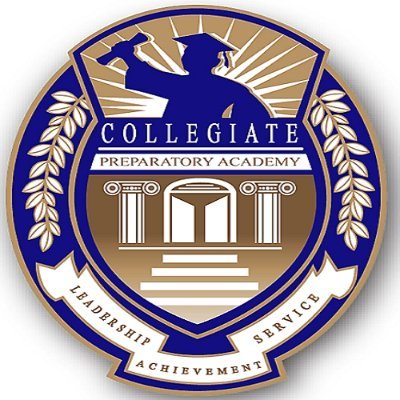 Academic Support
Your course teacher will available via e-mail, Microsoft messaging and Microsoft Teams when you have questions 
Weekly one-on-one tutoring
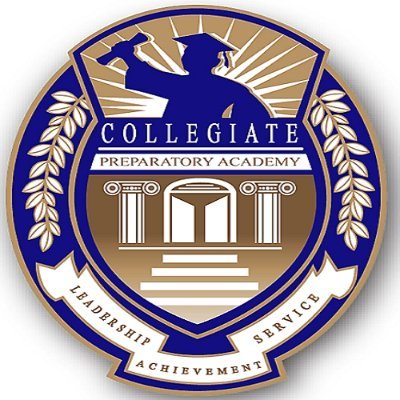 Social Emotional Support
Weekly mentoring from business professional
Clubs
School events
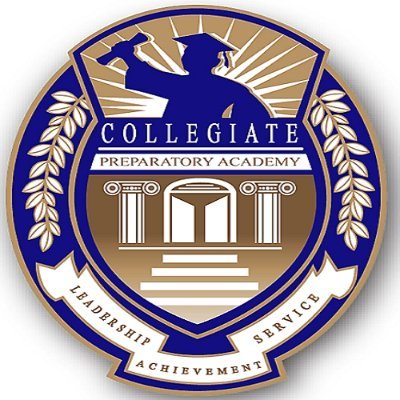 Quarterly Check-ins with Students & Families with Teachers/Tutors & Administrators
Check on attendance – Expected to log-in daily 
Check on academic progress
Review progress reports 
Review report cards 
Tutoring notes sent weekly
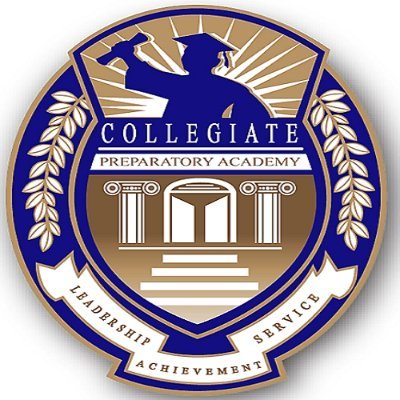 Reporting
Progress Reports provided every 6 – 8 weeks
Report Cards at the end of the semester
Transcripts provided every June
Scholars and their families have access to these reports via their secure link